"R.E.D." by The Halluci Nation (formerly A Tribe Called Red) 
feat. Yasiin Bey, Narcy, & Black Bear
"Back in my room I put my earphones in. Put on A Tribe Called Red. They're a group of First Nations DJs and producers based out of Ottawa. They make electronic music with samples from powwow drum groups. It's the most modern, or most postmodern, form of Indigenous music I've heard that's both traditional and new-sounding" (77).
--Edwin Black, There There
Welcome!
Spring 2023 campus read
There Therea novel by Tommy Orange2023 LPC Literary Arts Festival Keynote Speaker*
*In conjunction with the President’s Speaker Series and with support from the LPC Foundation
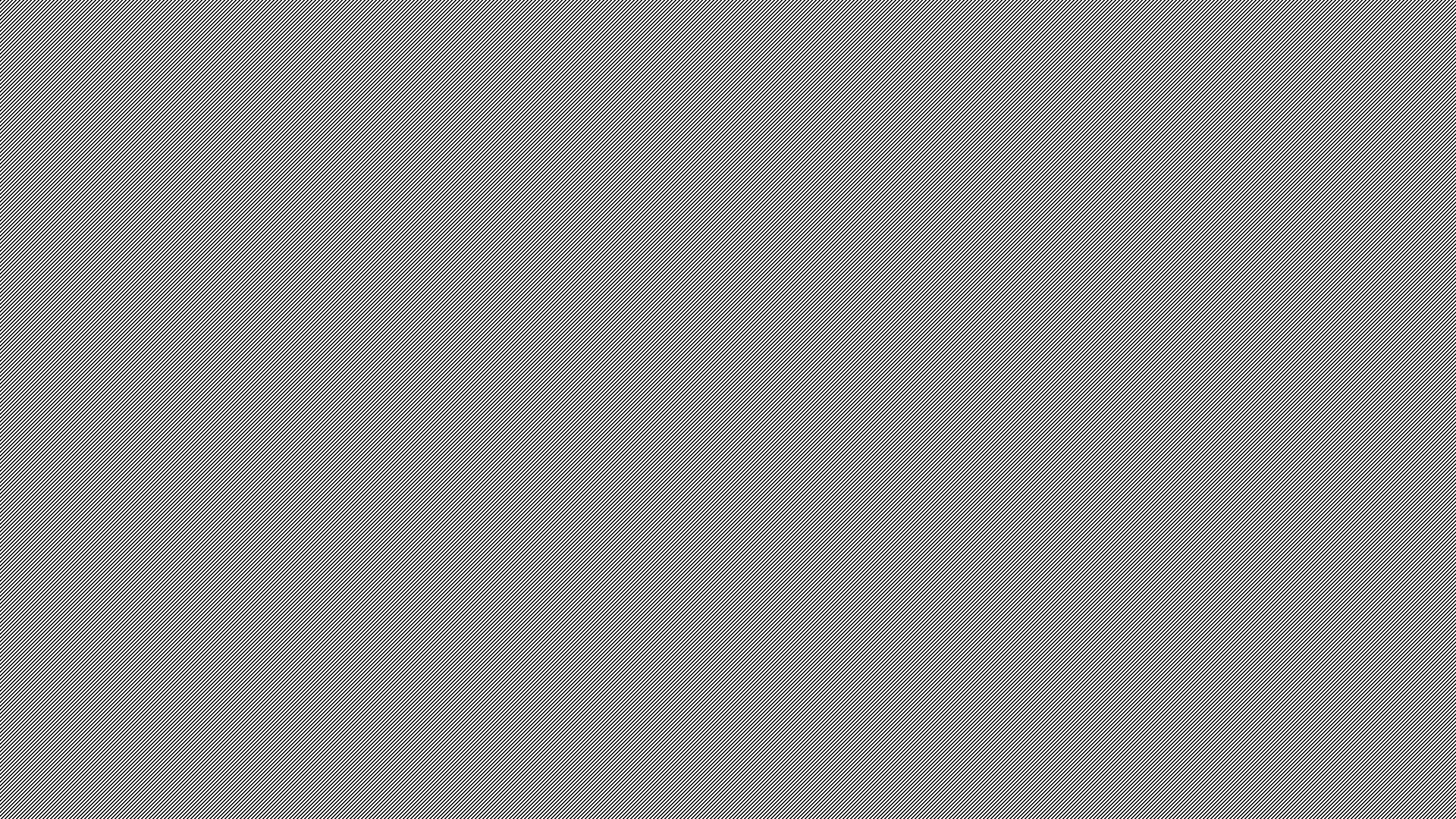 LET’S DISCUSS!
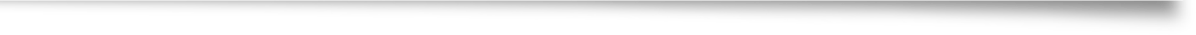 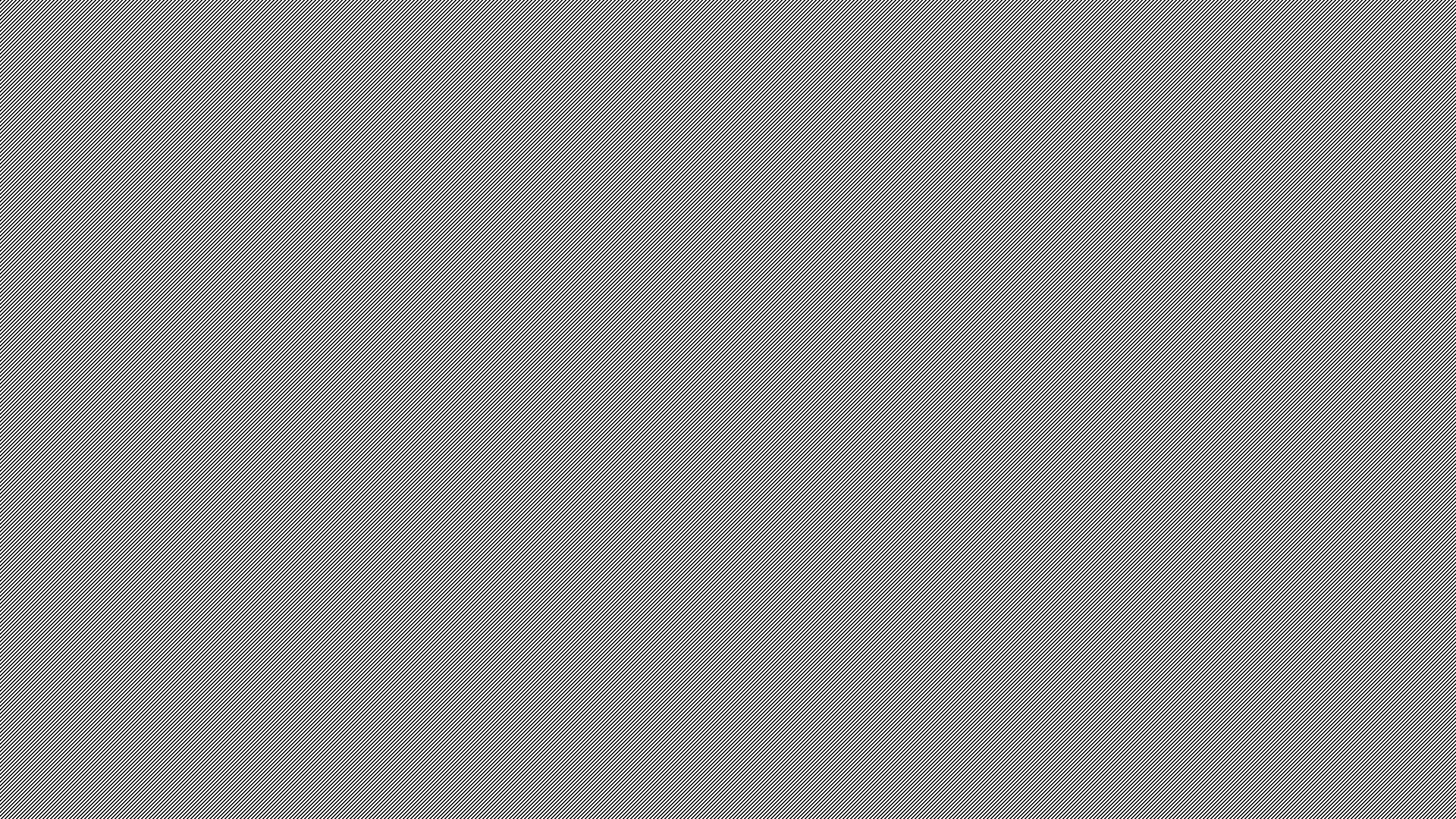 Focused discussion
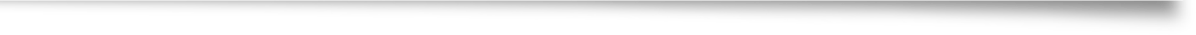 Prompts taken from the 
Free Library of Philadelphia’s
There There Curriculum
What are some takeaways regarding 
LPC’s students and community?
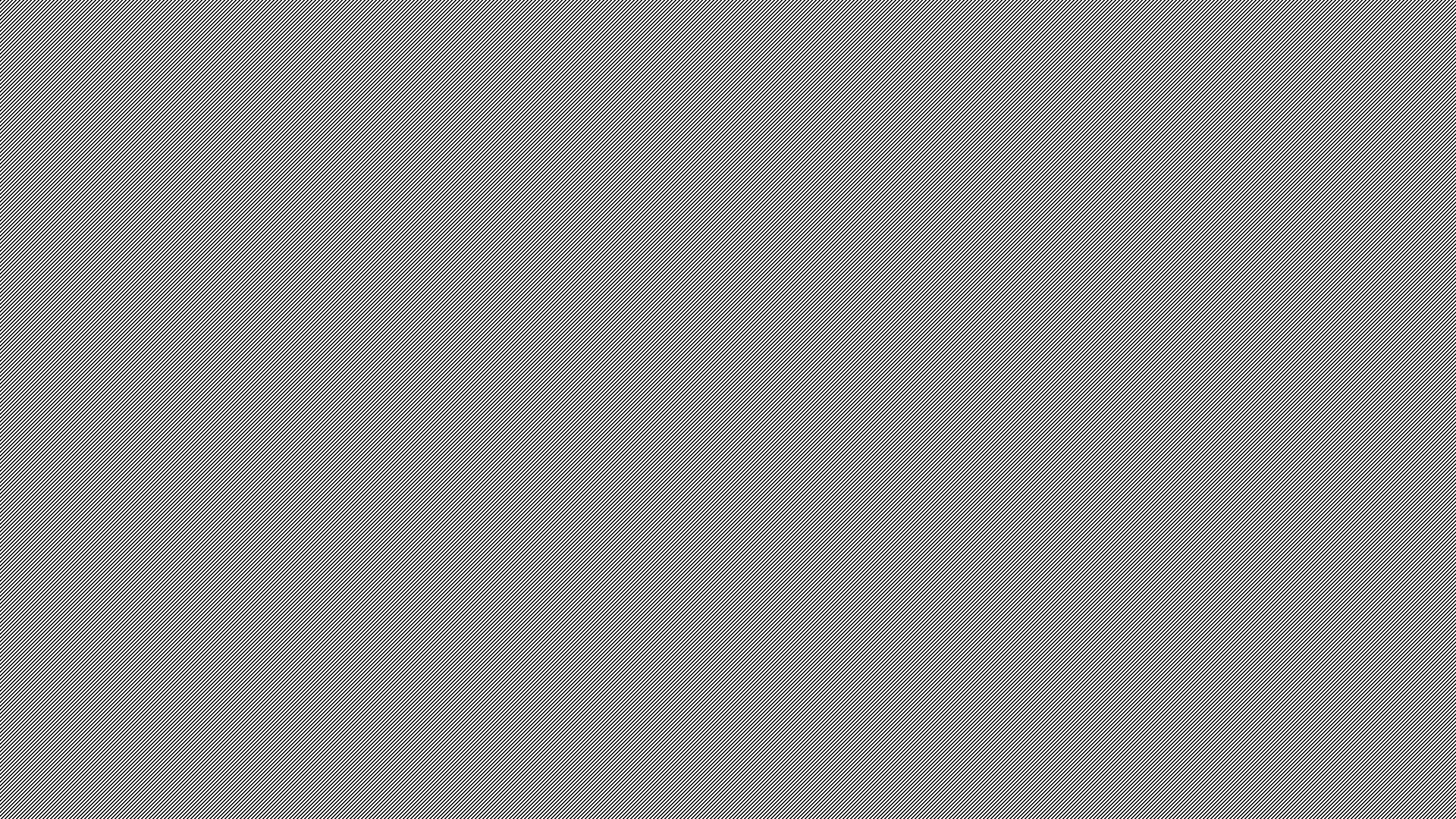 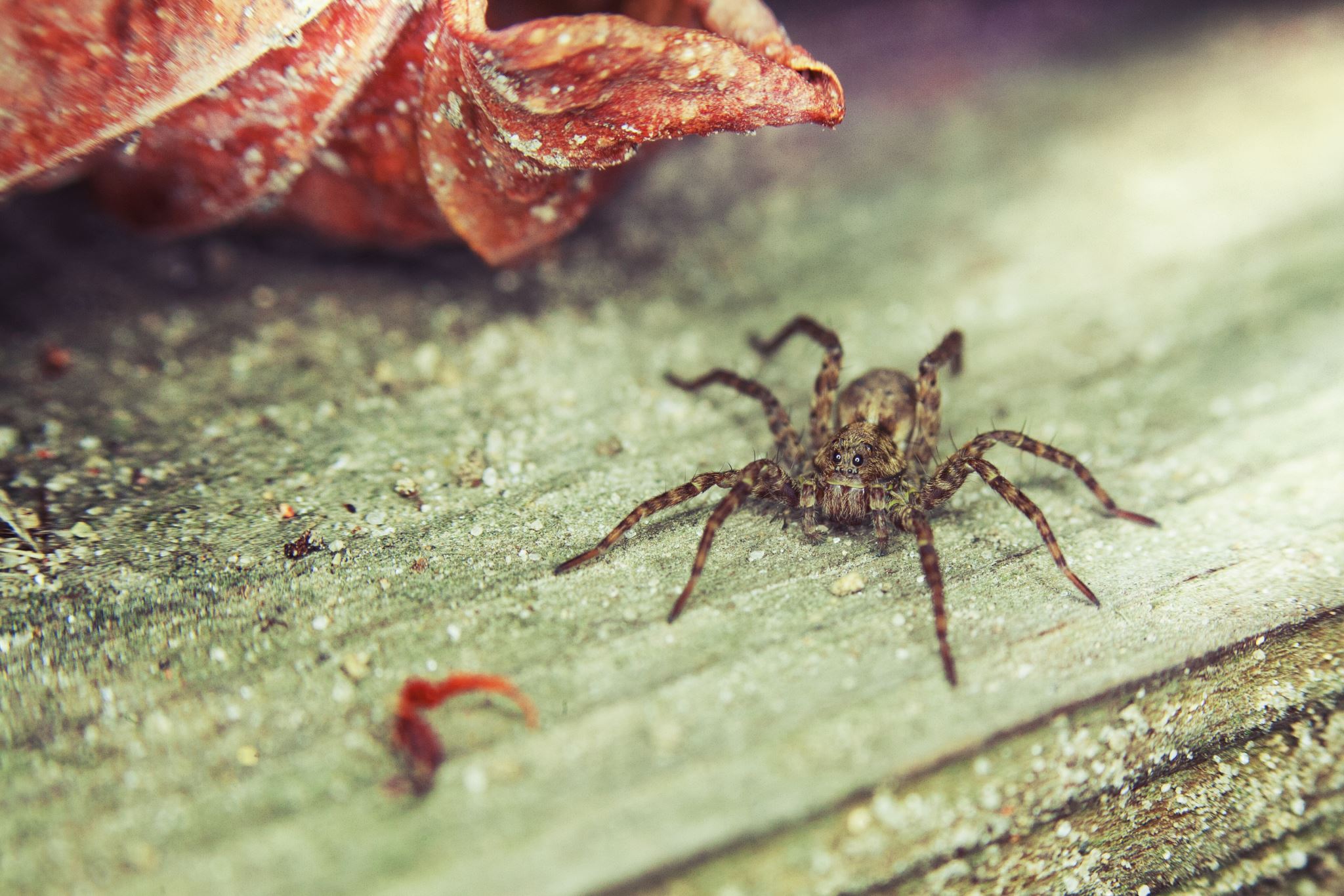 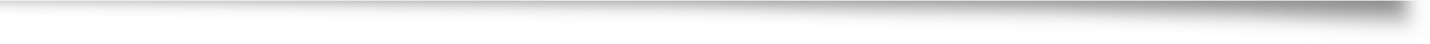 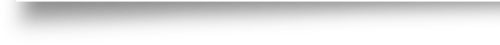 So about that spider leg scene…
It really happened!
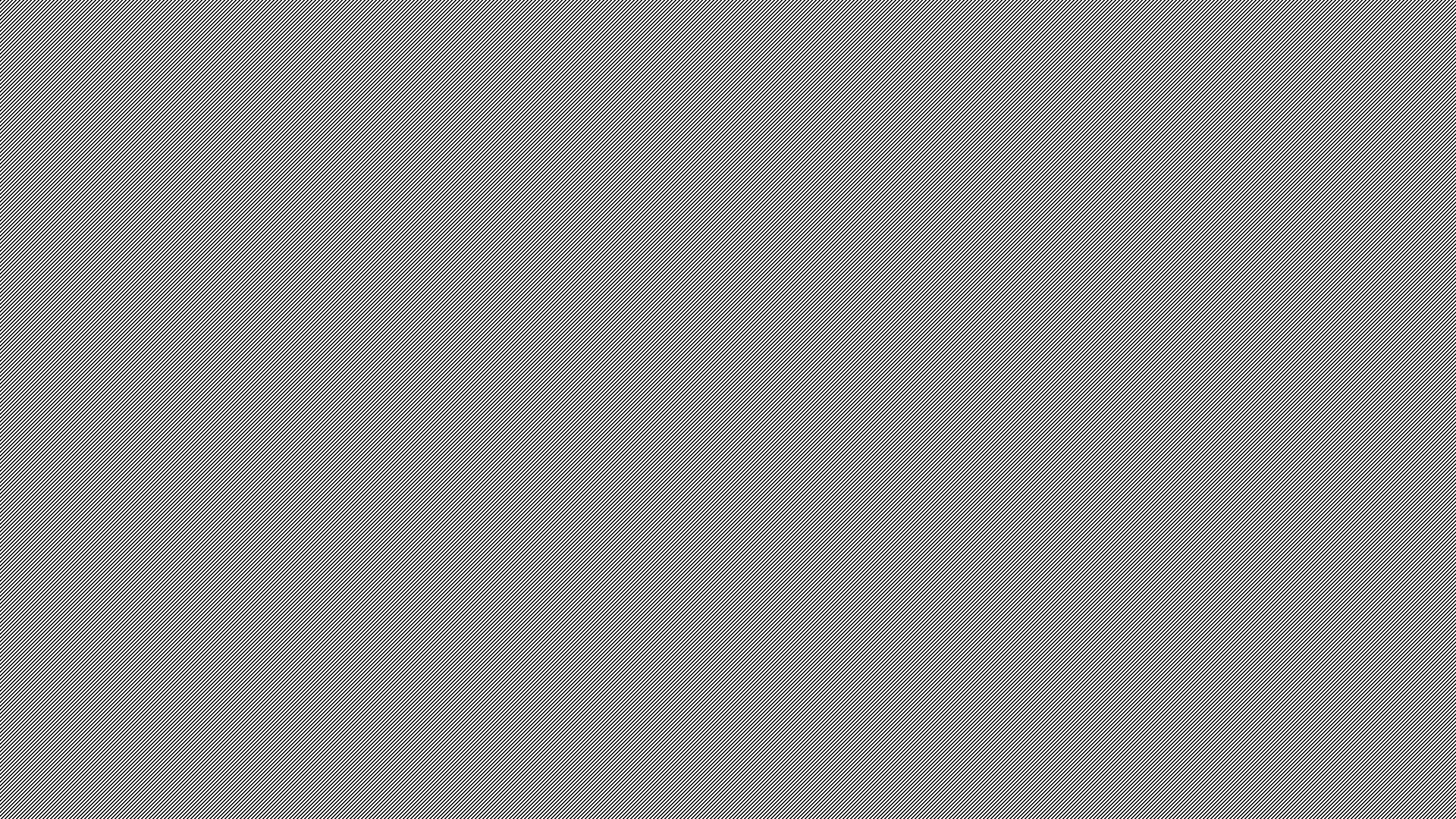 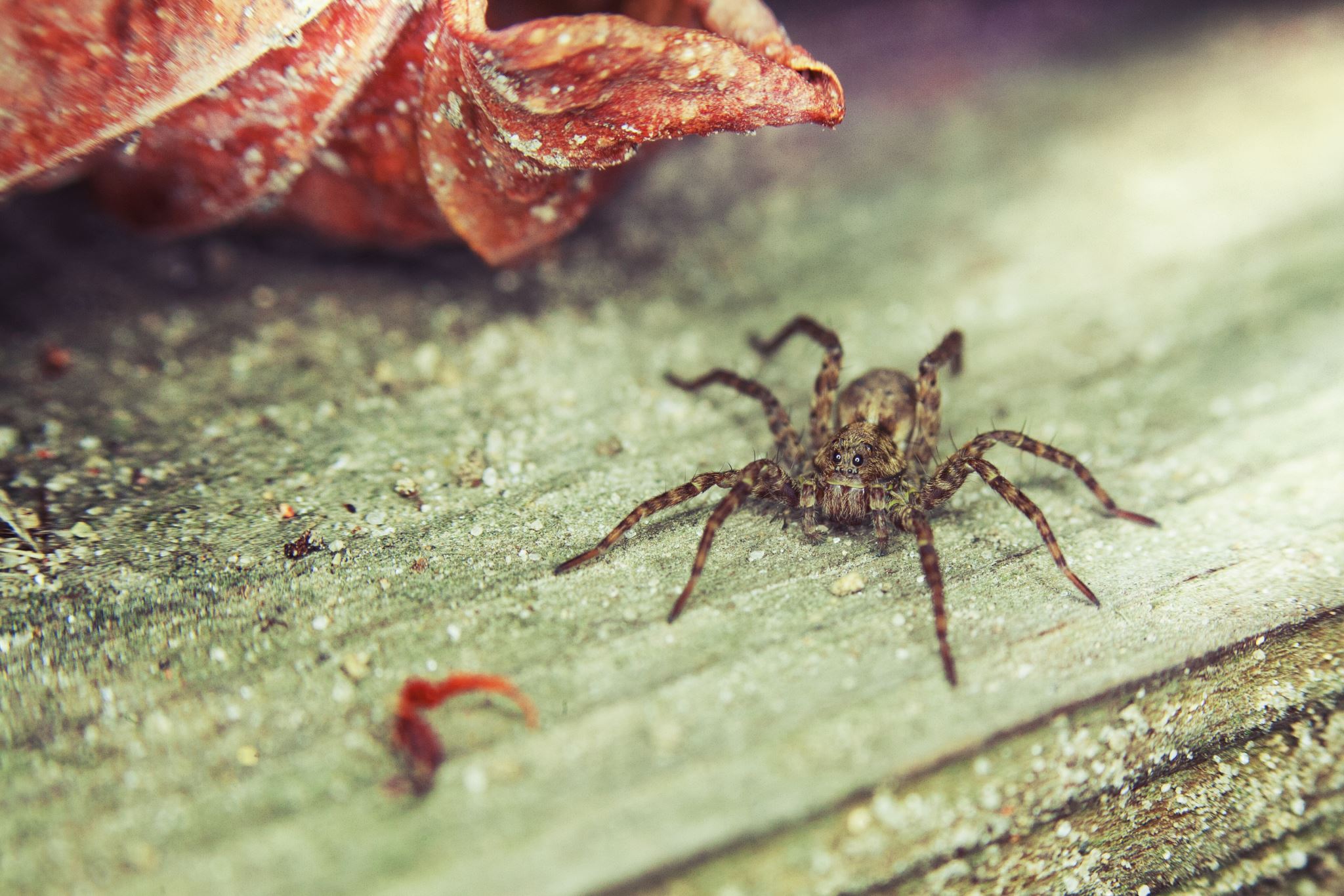 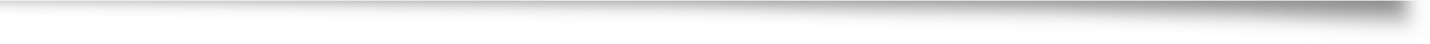 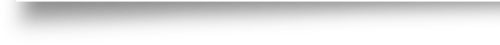 So about that spider leg scene…
It really happened!
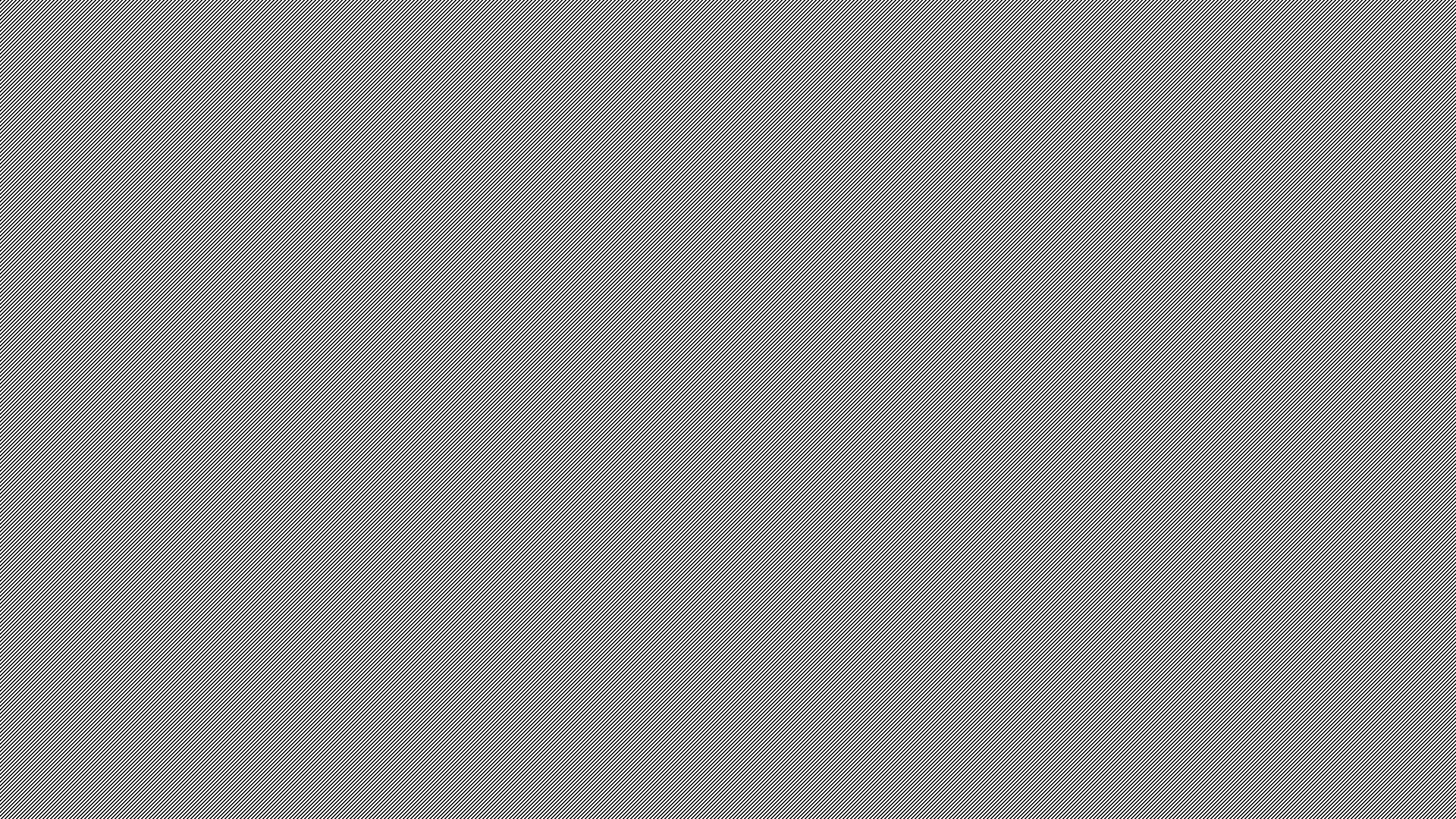 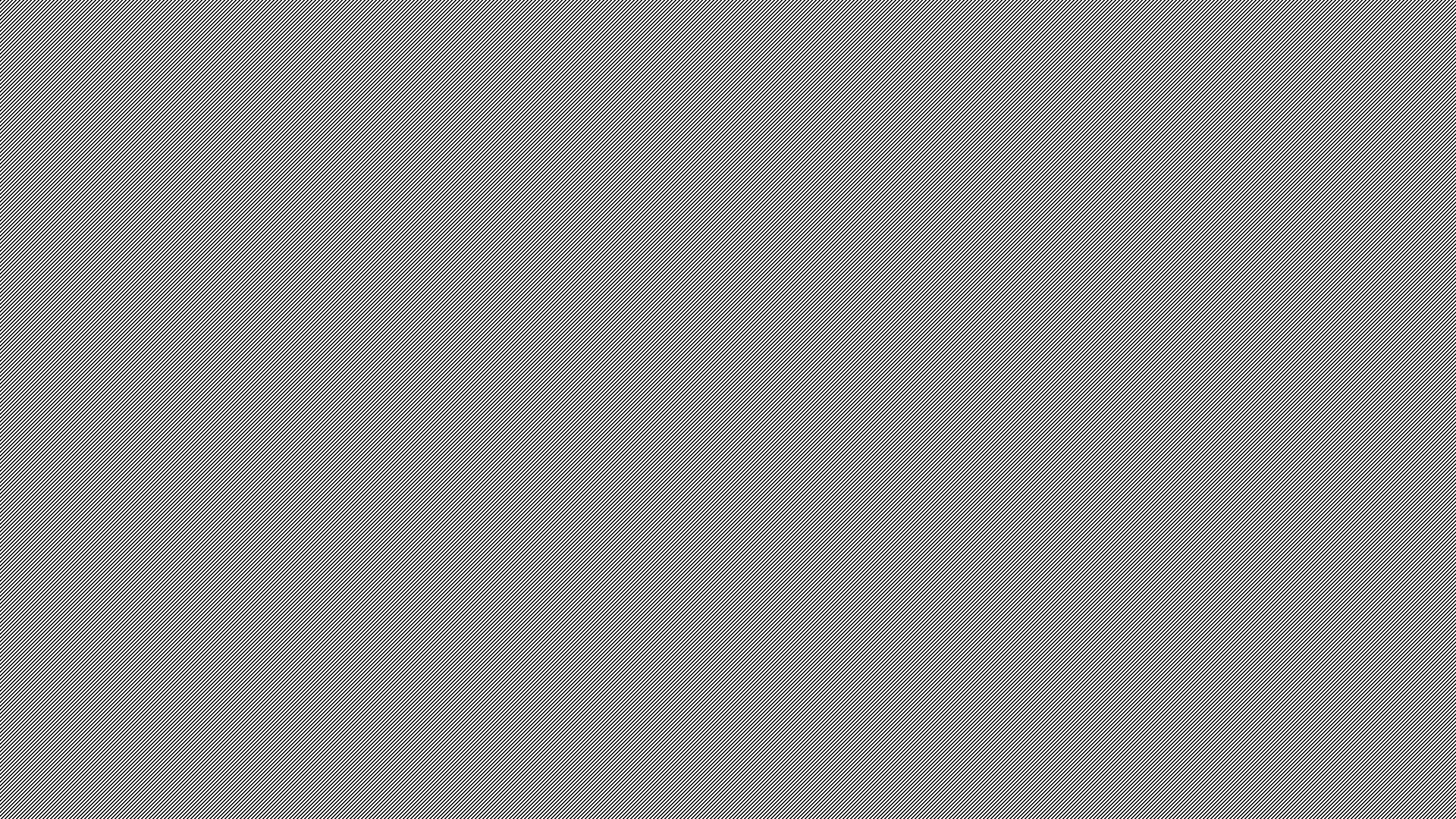 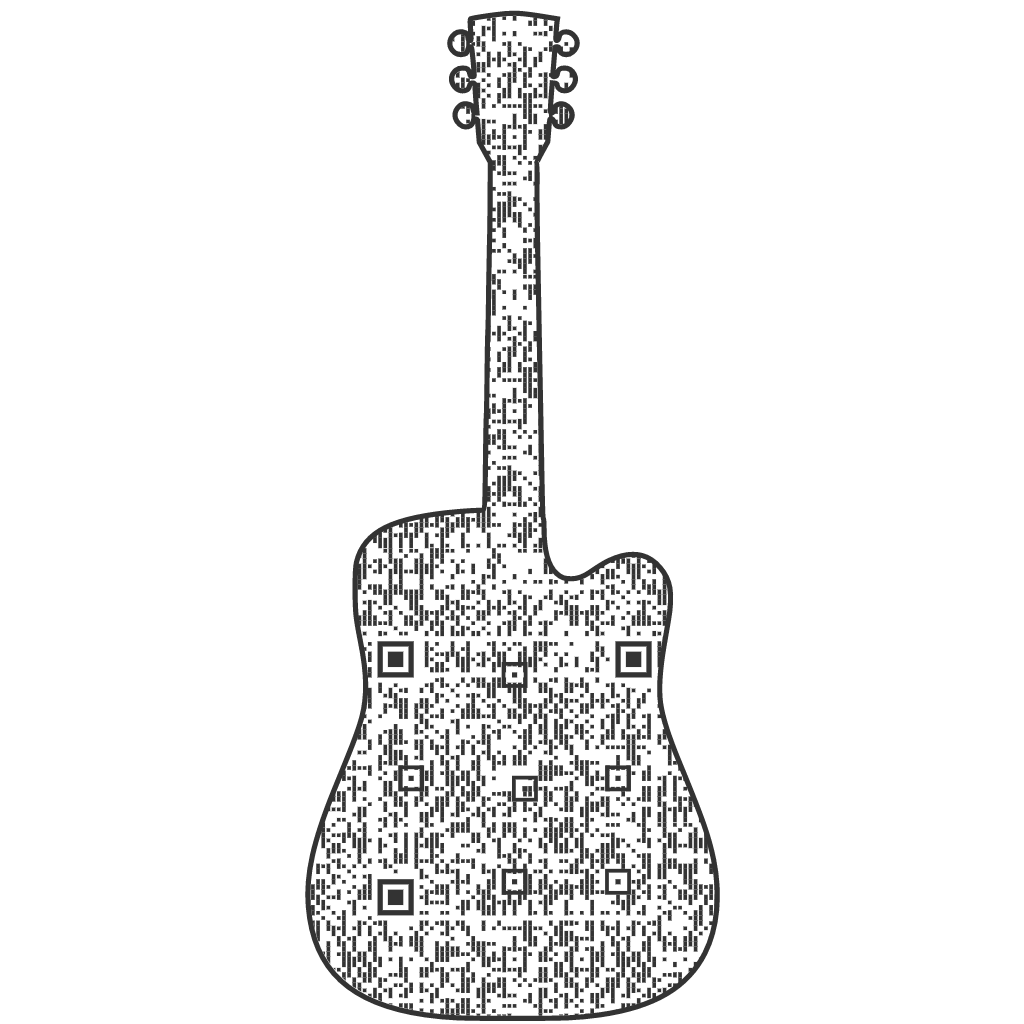 Tommy Orange’s  There There Playlist (like, really)
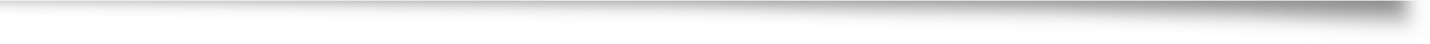 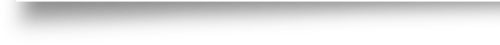 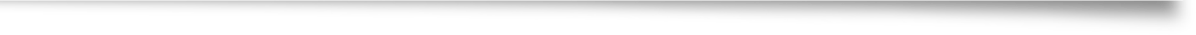 Teaching the book (now or in the future)? Here’s curriculum from the Free Library of Philadelphia. Includes book reviews, author interview, a Tommy Orange essay, reading questions, essay and assessment ideas, and links to audio and video interviews and websites about Oakland and its Urban Native American population.
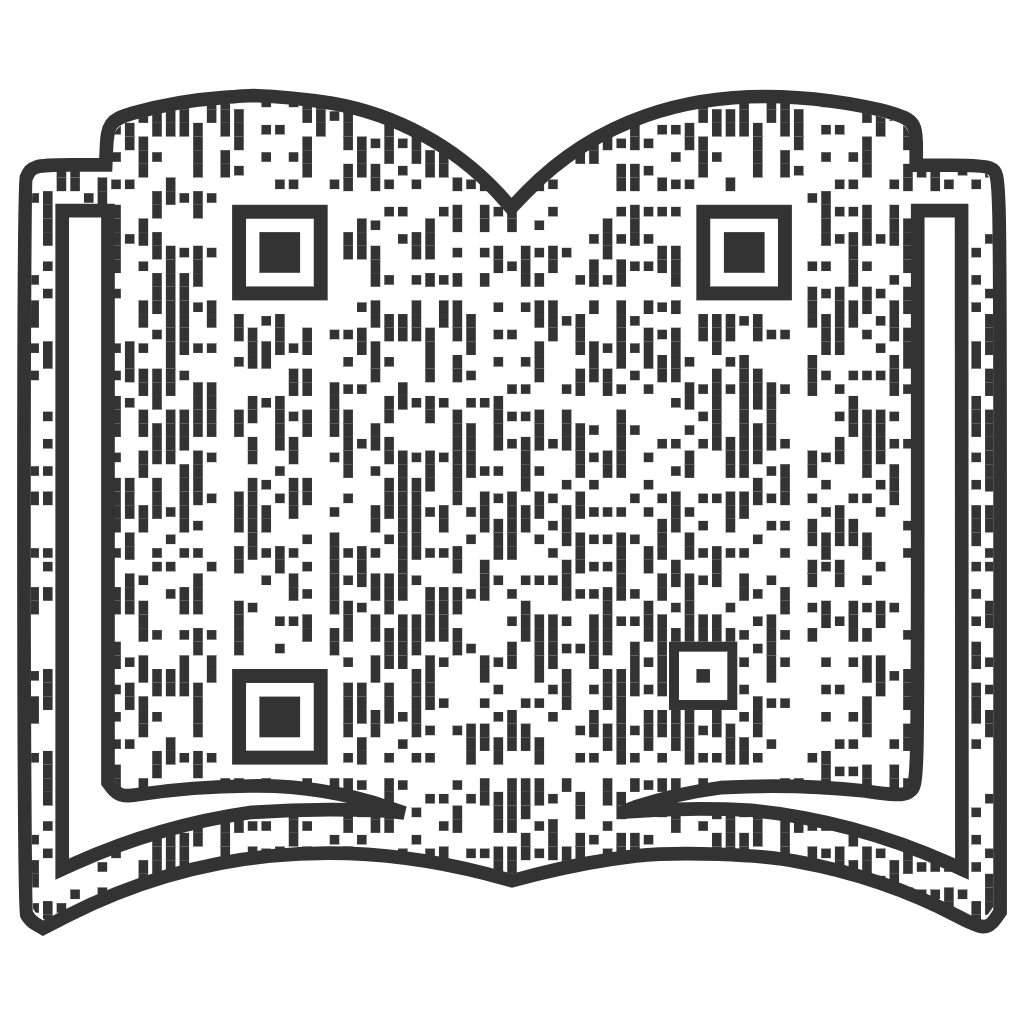 Member of the English Department? This packet as well as other resources, including additional writing prompts, assignments about land acknowledgment, videos for context, and the Tommy Orange playlist, can be found in the department’s Canvas modules.
Thanks for joining us! Please take this survey if you have a minute.
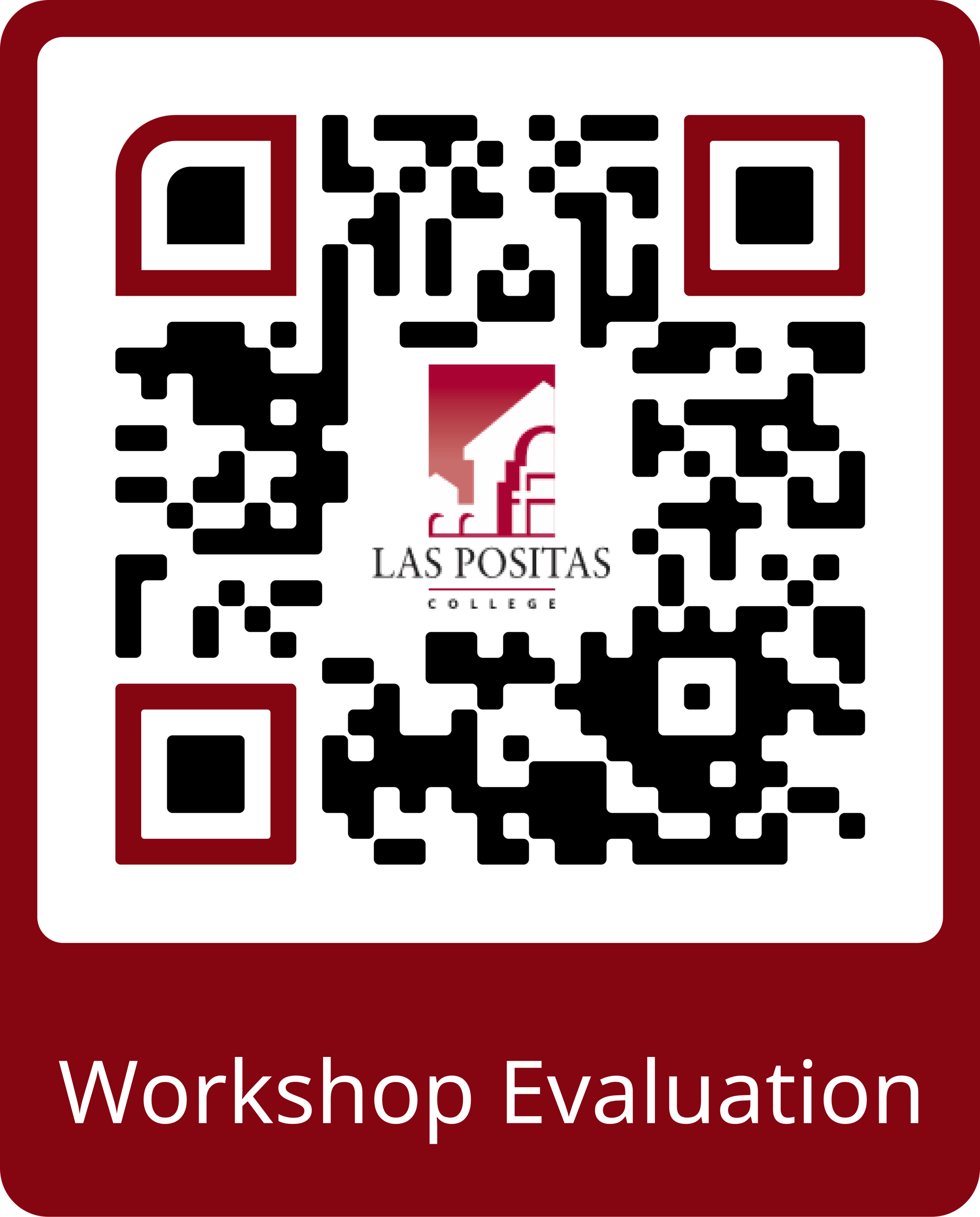